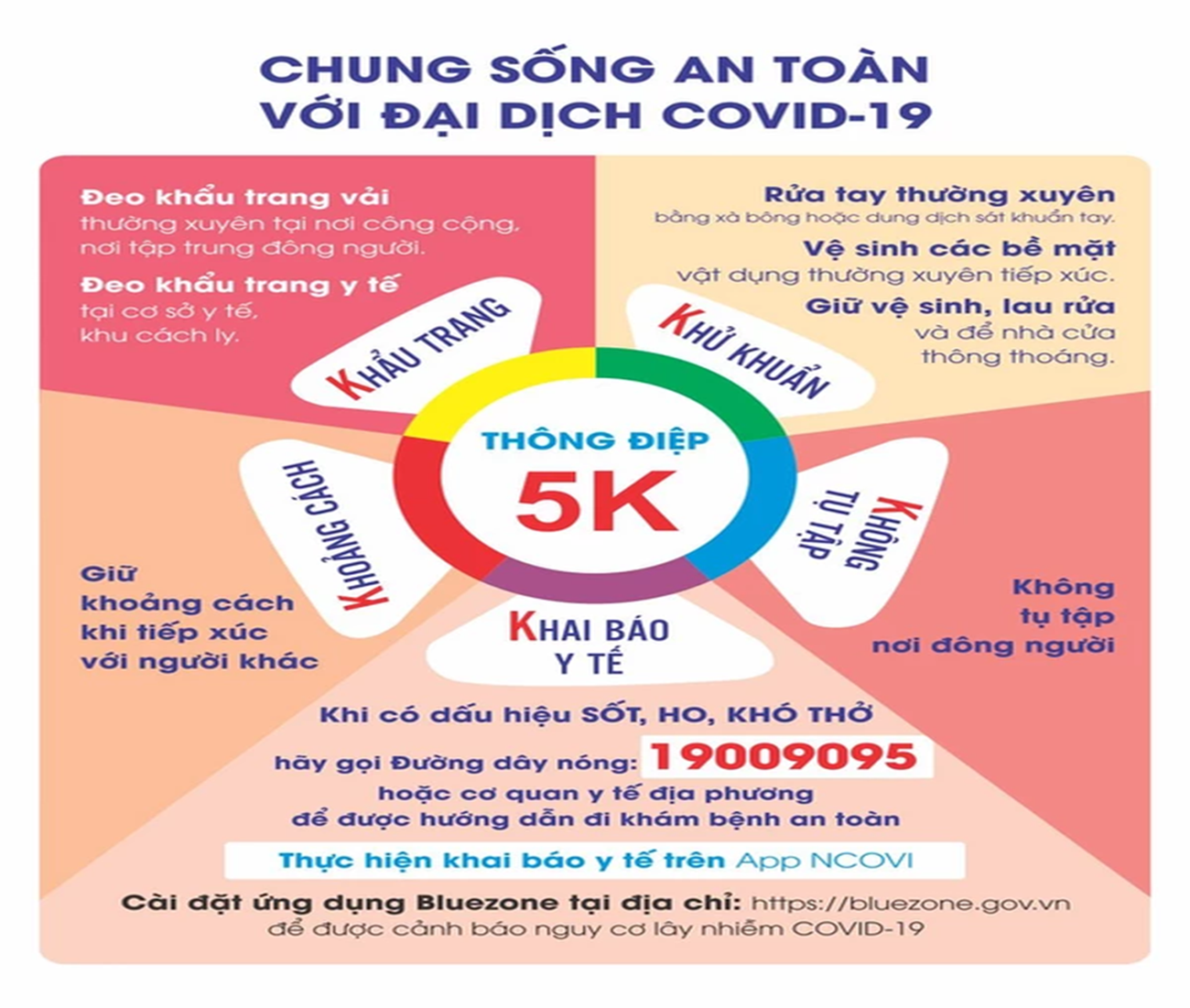 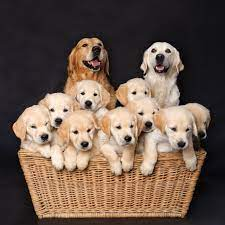 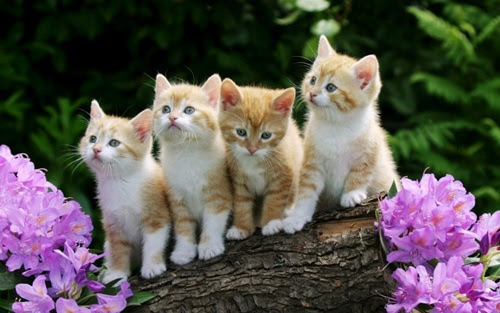 cats
dogs
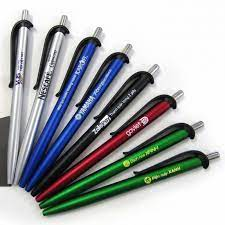 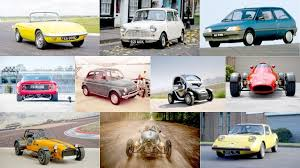 pens
Cars
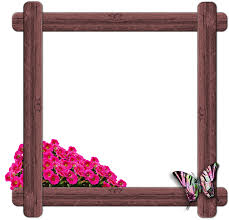 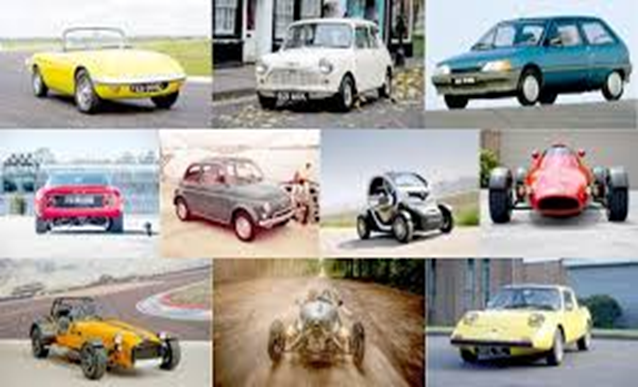 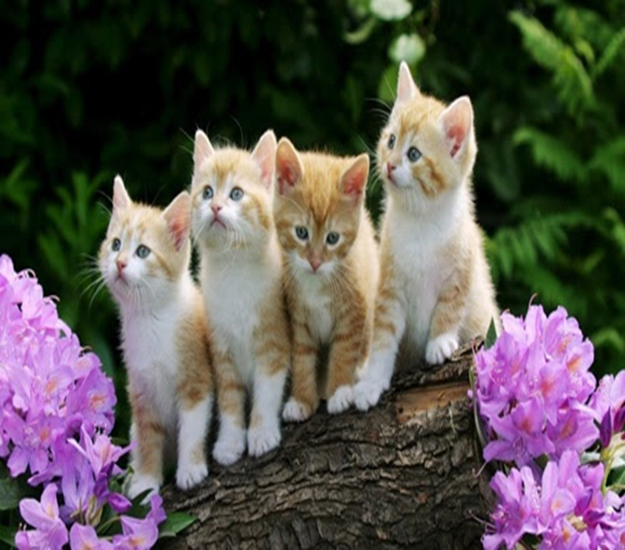 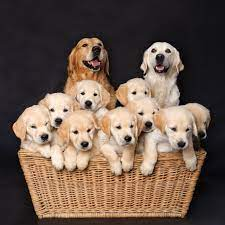 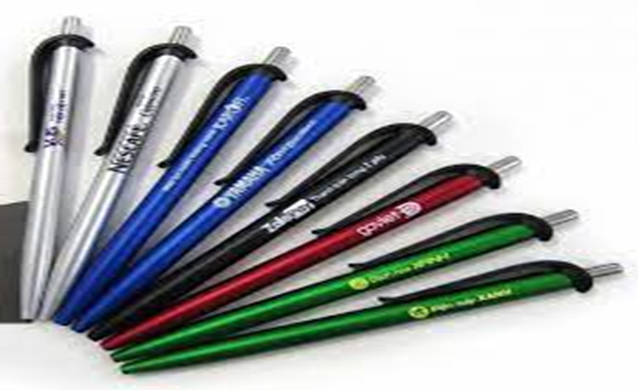 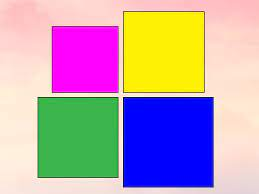 11
There are four squares.
There are ………….
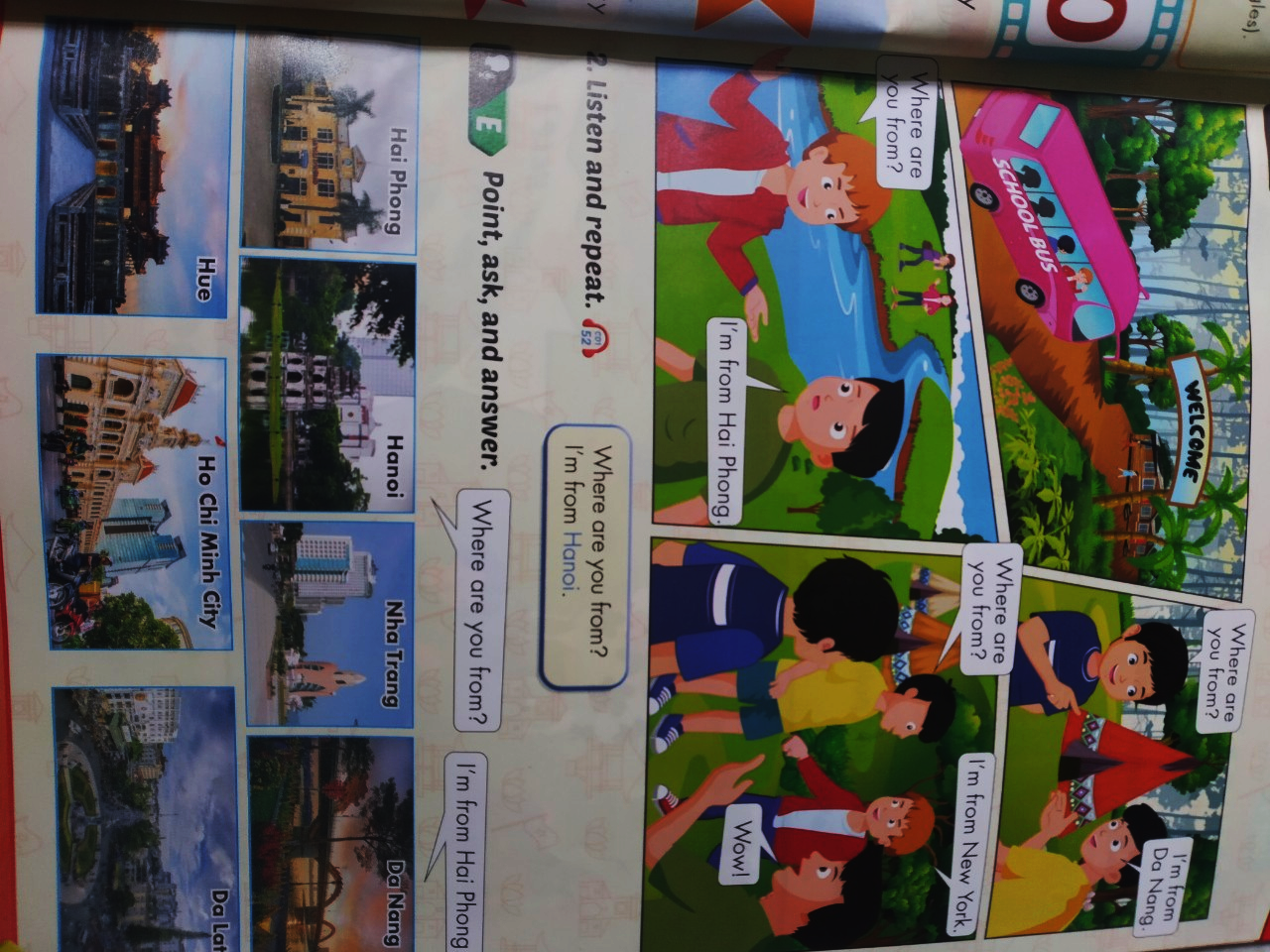 1. Listen and read
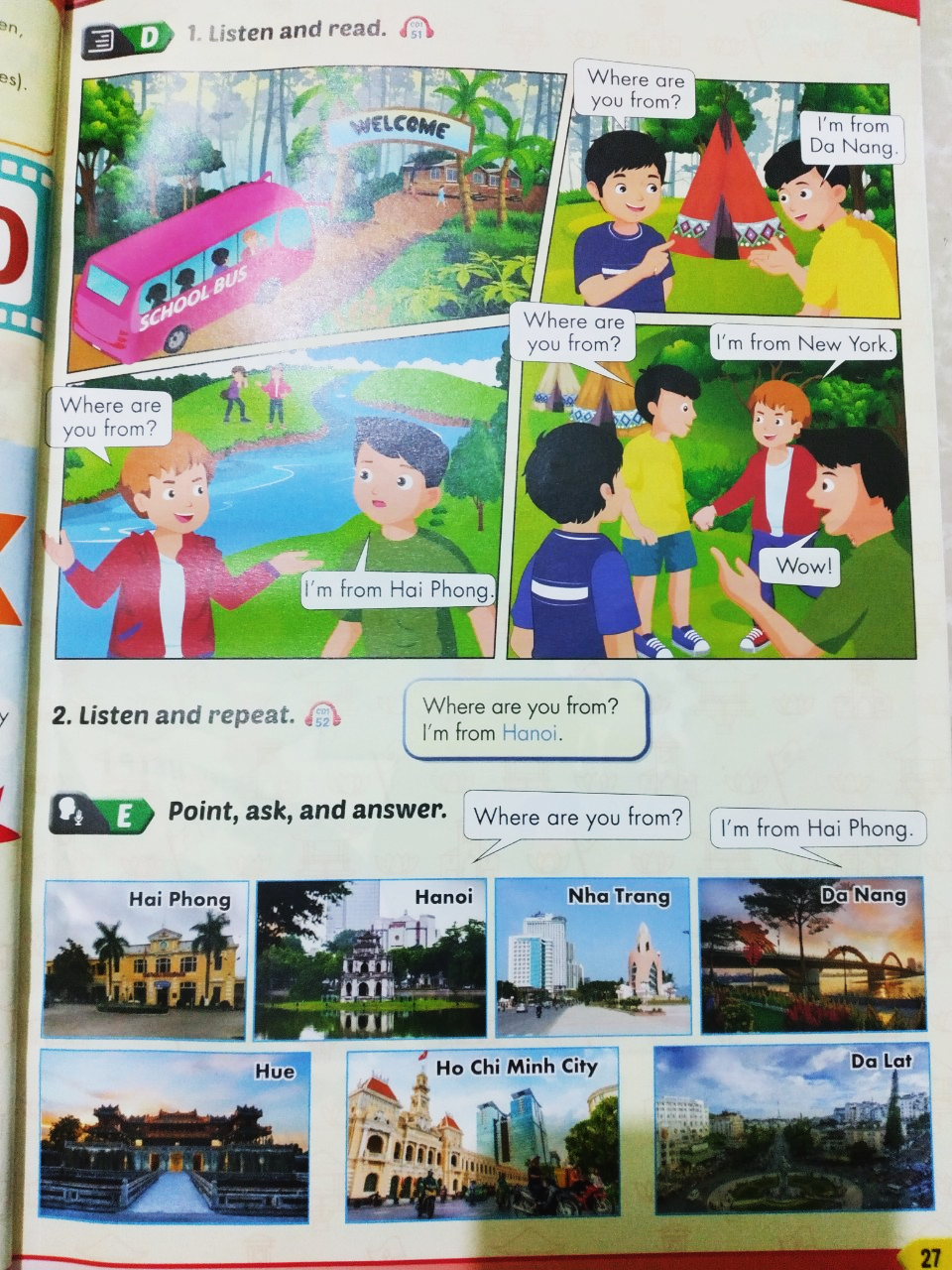 Friday, November 19th 2021
Unit 3. Numbers
Lesson 3.
1. Listen and read
2. Listen and repeat
a. New words.
from: từ
city: thành phố
b. Model sentences
Where are you from?
I’m from Hai Phong.
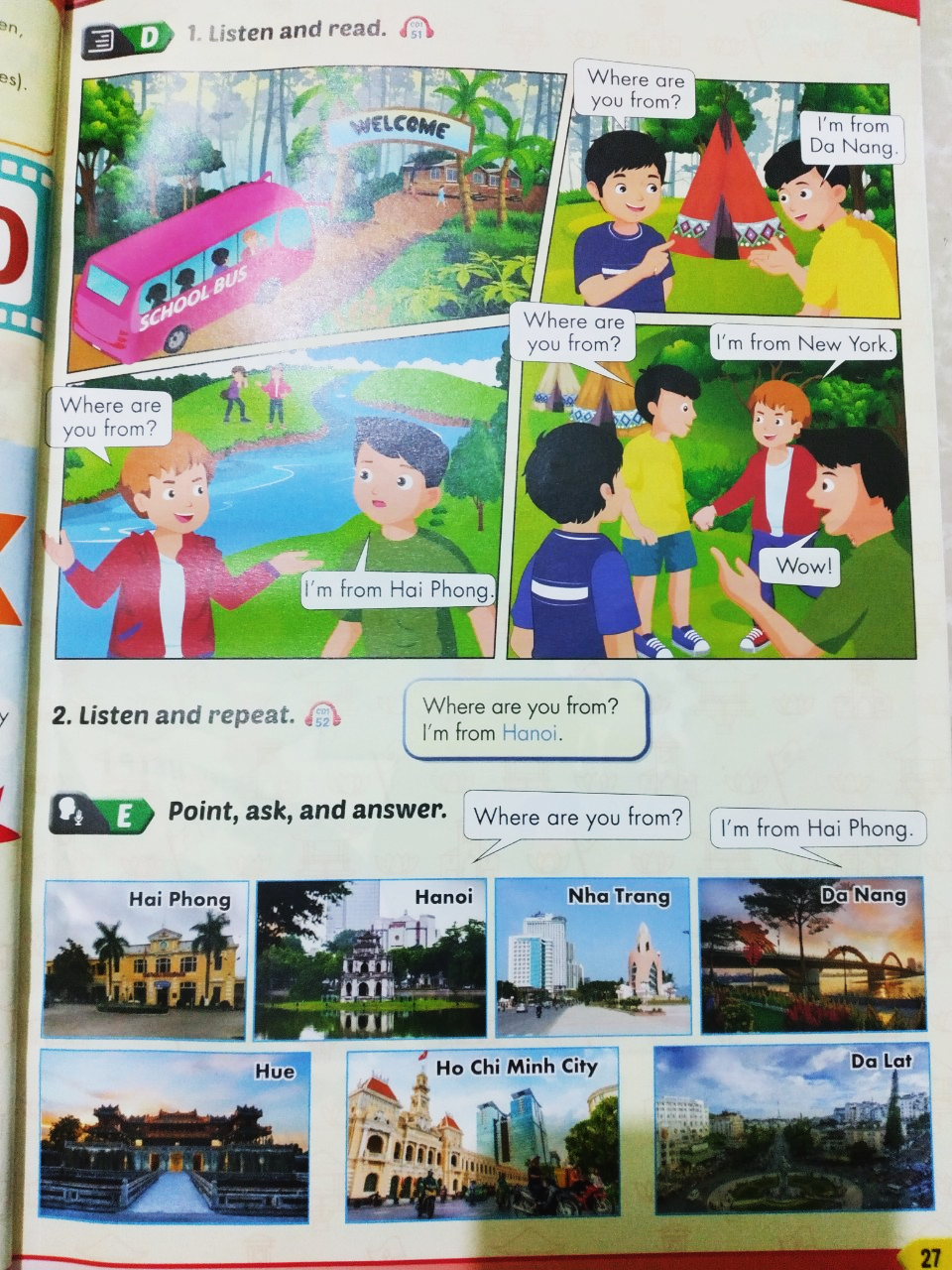 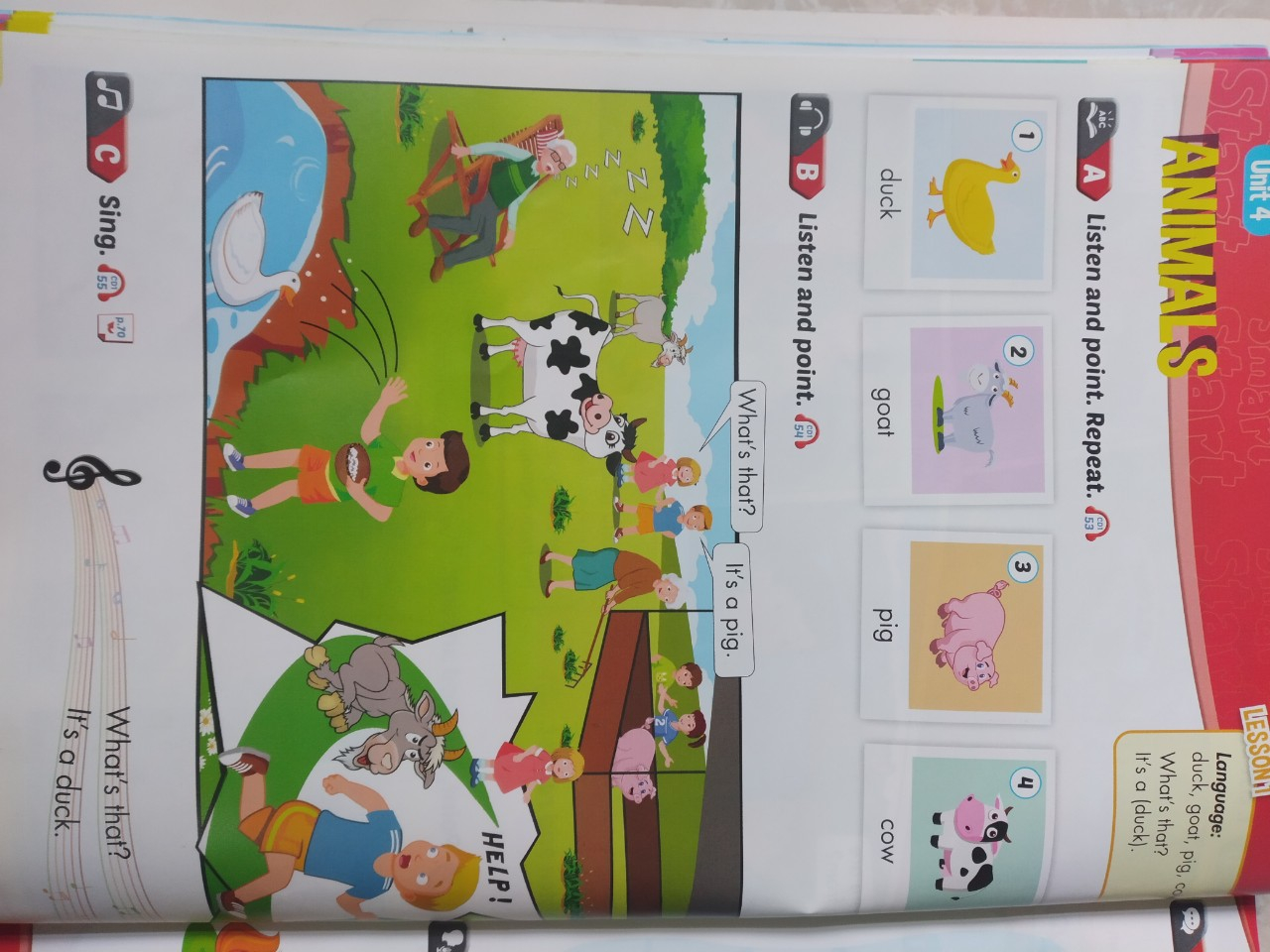 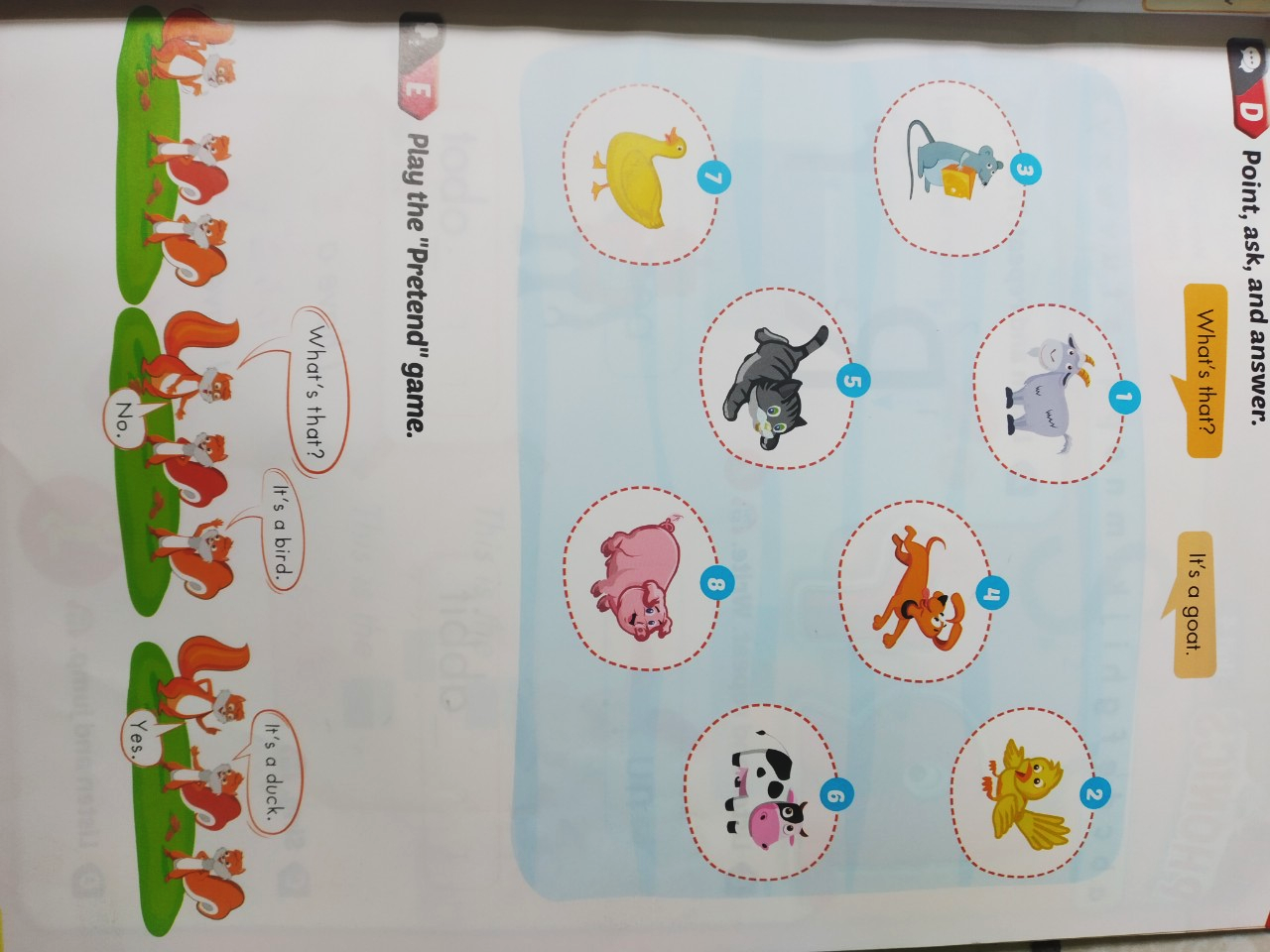